Integration:Reverse chain ruleor substitution
Intelligent Practice
Silent 
Teacher
Narration
Your Turn
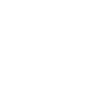 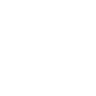 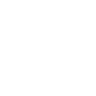 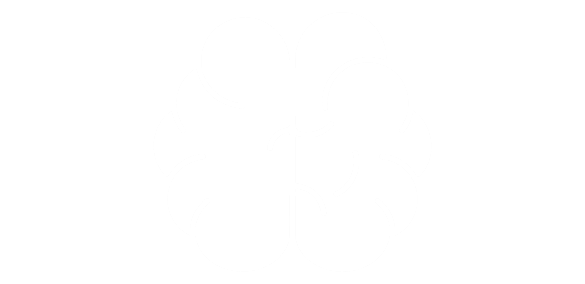 Practice
Worked Example
Your Turn
@DrChris_Baker
[Speaker Notes: Useful to show reverse chain rule and substitution to show where the reverse chain rule comes from and make the link between integration by substitution and the chain rule for differentiation.]
@DrChris_Baker
@DrChris_Baker
@DrChris_Baker